Diyala University / College of Education for Humanities
Asst . Inst. Eman Ahmed Hasson
Methods of Teaching English
Second Grade
The sixth Lecture
Teaching language as communication among people
http://www.free-powerpoint-templates-design.com
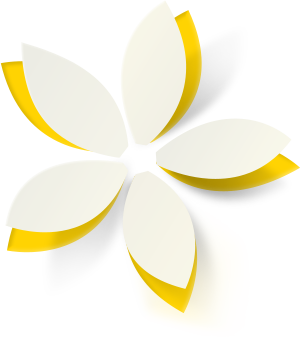 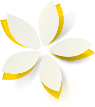 What is the main goal of a communicative class?
The primary goal of a communicative classroom is student development of communicative competence in English.
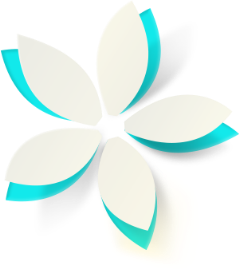 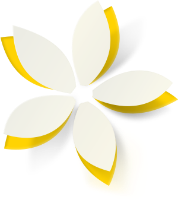 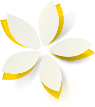 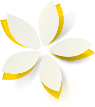 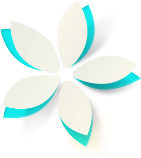 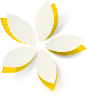 Grammatical Competency :
To have grammatical competency means to be able to recognize sentence-level grammatical forms, morphological items, syntactic features (word order), and phonological features, intonation patterns , and other aspects of the sound system).
01
02
Content Here
You can simply impress your audience and add a unique zing and appeal to your Presentations.
03
Content Here
You can simply impress your audience and add a unique zing and appeal to your Presentations.
04
Content Here
You can simply impress your audience and add a unique zing and appeal to your Presentations.
sociocultural competency
which is the ability to use English in social contexts in culturally appropriate ways.
Discourse competency
the ability to interconnect a series of utterances (written or spoken ) to form a meaningful text.This includes being able to use both top-down (knowledge based on experience and context) and bottom-up (knowledge of grammatical forms) processing.
Strategic Competency
or the ability to cope with breakdowns in communication, to problem solve in unfamiliar contexts when communication fails, and to draw on strategies that help restore communication.
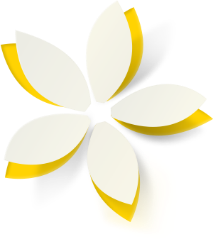 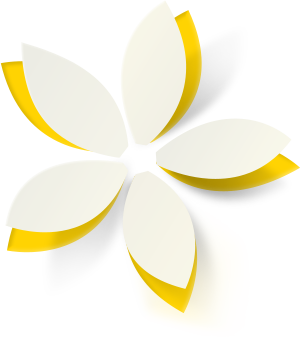 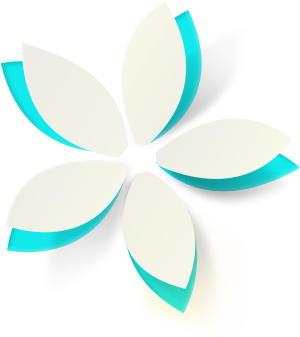 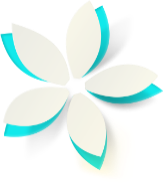 Thank you
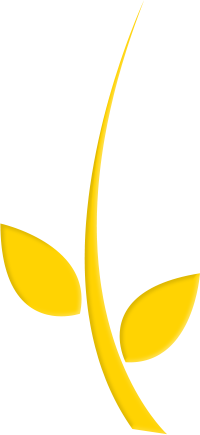 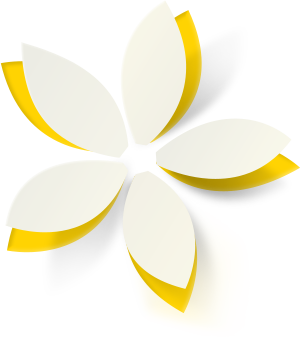 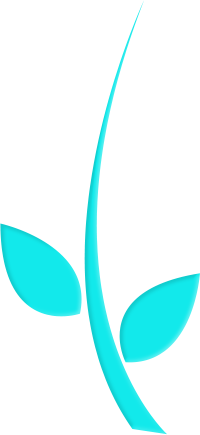 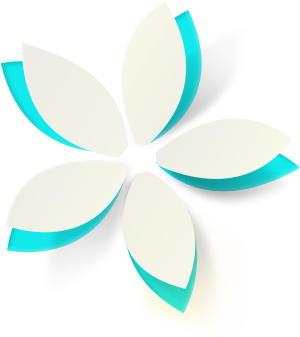 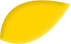 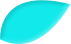